THE TITLE OF YOUR SUBMISSION GOES HERE
WHAT WE DID
THE DIFFERENCE WE MADE
HOW WE INVOLVED PEOPLE
What did you do?
How did you make a difference?
How did you involve people?
DEMONSTRATING OUR VALUES
LESSONS LEARNT
WHERE TO FROM HERE
How does your work demonstrate our values?
What lessons were learnt?
Where to from here?
TEAM INVOLVED: Write down the names of the team members involved in this project.
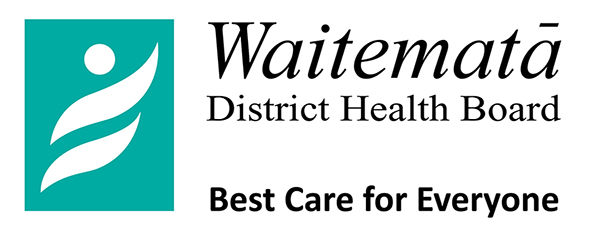